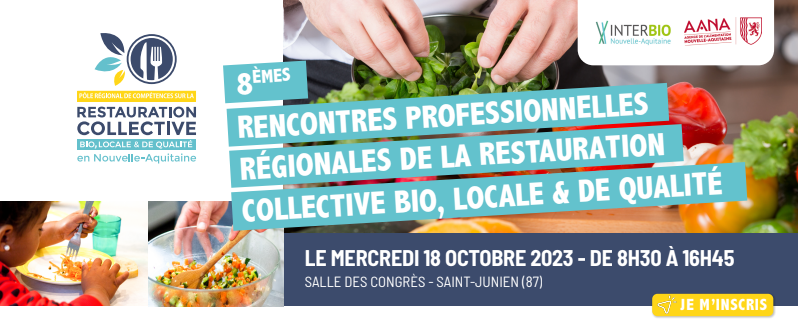 Restaurants collectifs et sociétés de restauration privées : 
quels leviers pour atteindre les objectifs EGAlim ?
ATELIER
Outils de la commande publique responsable appliqués aux SRCTémoignages d’acteurs
Intervenants
3AR, Achats publics responsables en Nouvelle-Aquitaine 
Anne BENTZ, coordinatrice

Restaurant Inter-administratif d’Angoulême (AGRIA)
Stéphane TALIGROT, président
Claude AGARD, vice-président
Stéphane TOURNEBOURAUD, chef gérant du site, Eurest

API Restauration 
Stéphane GUILLOTON, référent achats Aquitaine (excusé)
Outil de rédaction pour la restauration collective et application des dispositions des Lois EGAlim et Climat et Résilience, ditCLAUSIER EGALIM
Projet réalisé avec le soutien financier 
de la DRAAF Nouvelle-Aquitaine
Prestataire technique :
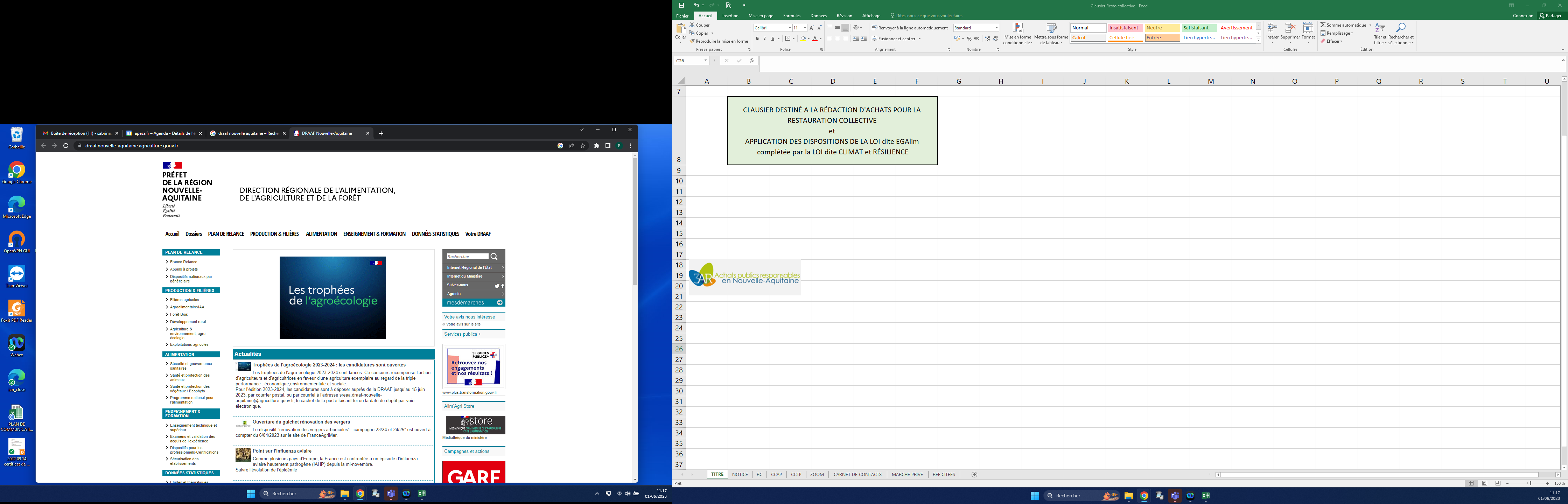 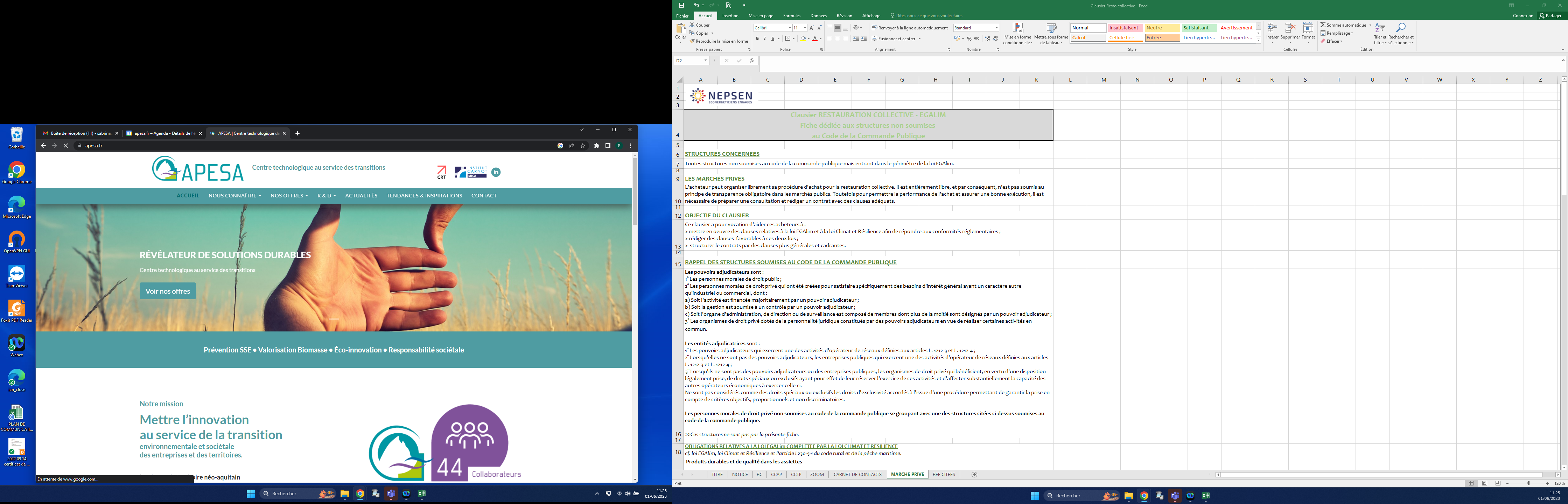 I. COMPRENONS LE CLAUSIER
La logique de construction du clausier
Une expérience terrain régionale historique et des partenaires locaux

Depuis une dizaine d’années, 3AR travaille avec le soutien de la DRAAF N-A, et en partenariat technique avec les acteurs & réseaux régionaux, à accompagner les acheteurs publics dans leurs pratiques d’achats responsables en restauration collective.

Un projet collaboratif

En 2022, en concertation avec ses partenaires, le réseau 3AR décide de développer un outillage à destination de la Restauration Collective. Deux groupes de travail ont ainsi été mis en place :
GT Fournitures (achat de denrées)
GT Services (achat de repas)

> Des questions posées à ces deux groupes pour répondre aux besoins et créer un outil opérationnel -   
Vous aimeriez trouver quoi dans cet outil ?
[Speaker Notes: Anne]
A qui s’adresse ce clausier ?
Acteurs concernés par la loi EGAlim
Toute personne en charge des achats pour la restauration collective
Structures de Nouvelle-Aquitaine soumises aux marchés publics
Les pouvoirs adjudicateurs :
Les personnes morales de droit public ;
Les personnes morales de droit privé qui ont été créées pour satisfaire spécifiquement des besoins d’intérêt général ayant un caractère autre qu’industriel ou commercial ;
Les organismes de droit privé dotés de la personnalité juridique constitués par des pouvoirs adjudicateurs en vue de réaliser certaines activités en commun. 

Les entités adjudicatrices :
Les pouvoirs adjudicateurs qui exercent une des activités d'opérateur de réseaux ; 
Lorsqu'elles ne sont pas des pouvoirs adjudicateurs, les entreprises publiques qui exercent une des activités d'opérateur de réseaux ;
Lorsqu'ils ne sont pas des pouvoirs adjudicateurs ou des entreprises publiques, les organismes de droit privé qui bénéficient, en vertu d'une disposition légalement prise, de droits spéciaux ou exclusifs ayant pour effet de leur réserver l'exercice de ces activités et d'affecter substantiellement la capacité des autres opérateurs économiques à exercer celle-ci.

Les structures non soumises au code de la commande publique mais groupées avec une structure soumise au code de la commande publique
Services prescripteurs :
Gestionnaires de cantine
Directions écoles, petite enfance 
…

Services achats et commande publique 
Acheteurs
Responsables juridiques
- …
[Speaker Notes: Sabrina]
Comment naviguer dans le clausier ?
Il est composé de 6 documents :

Une notice d’utilisation 

Trois onglets relatifs à la rédaction du dossier de consultation : 
- règlement de consultation, 
- cahier des clauses administratives particulières, 
- cahier des clauses techniques particulières ;

Un carnet de contacts 

La liste des références utilisées.
[Speaker Notes: Sabrina
On laisse cette diapo pour une présentation générale
> Anne introduit pour présenter de manière MACRO = c’est un tableur avec plusieurs onglets. Chaque onglet = un document en PDF
> Puis Sab détaille le contenu en laissant la notice visible

Puis démonstration directement sur chaque onglet]
Comment naviguer dans le clausier ? Zoom sur le DCE
Les onglets du Dossier de Consultation :

Même structure pour les trois documents : RC, CCAP et CCTP 
Organisés par « articles » correspondants à la forme habituelle des chapitres à aborder 
Les paragraphes et clauses à mettre en œuvre sont définis dans chaque article 
Une colonne « De quoi parle-t-on ? » pour une explication succincte de la notion abordée 
Une colonne « Bonnes pratiques » pour donner des pistes de rédaction 
Une colonne « Comment rédiger les clauses ? » : exemple de clauses pré-rédigées à adapter à votre consultation 
Une identification des marchés concernés : marché de fournitures et marché de prestation 
Des ressources identifiées
Quels contenus ?
Dans les onglets dédiés à la consultation :

Les paragraphes principaux pour rédiger une consultation et un contrat de restauration collective sont proposés pour chaque document : aspect structurant
> par exemple : un paragraphe sur la co-traitance dans le règlement de consultation ou encore sur la résiliation dans le CCAP.

Les paragraphes nécessaires à l’application de la loi EGAlim complétée par la loi Climat et Résilience : aspect obligatoire
> par exemple : rappel règlementaire des dispositions auxquelles sont soumises les structures dans le CCTP.

D'autres paragraphes favorisant la loi EGAlim : aspect favorable
> par exemple : Le plan de progrès dans le CCAP.

Des éléments relatifs au développement durable pour compléter quelques notions essentielles du cycle de vie dans ces familles d’achat : aspect développement durable
> par exemple : sous-critères « performance en matière de protection de l’environnement » dans le Règlement de consultation
Quels contenus ?
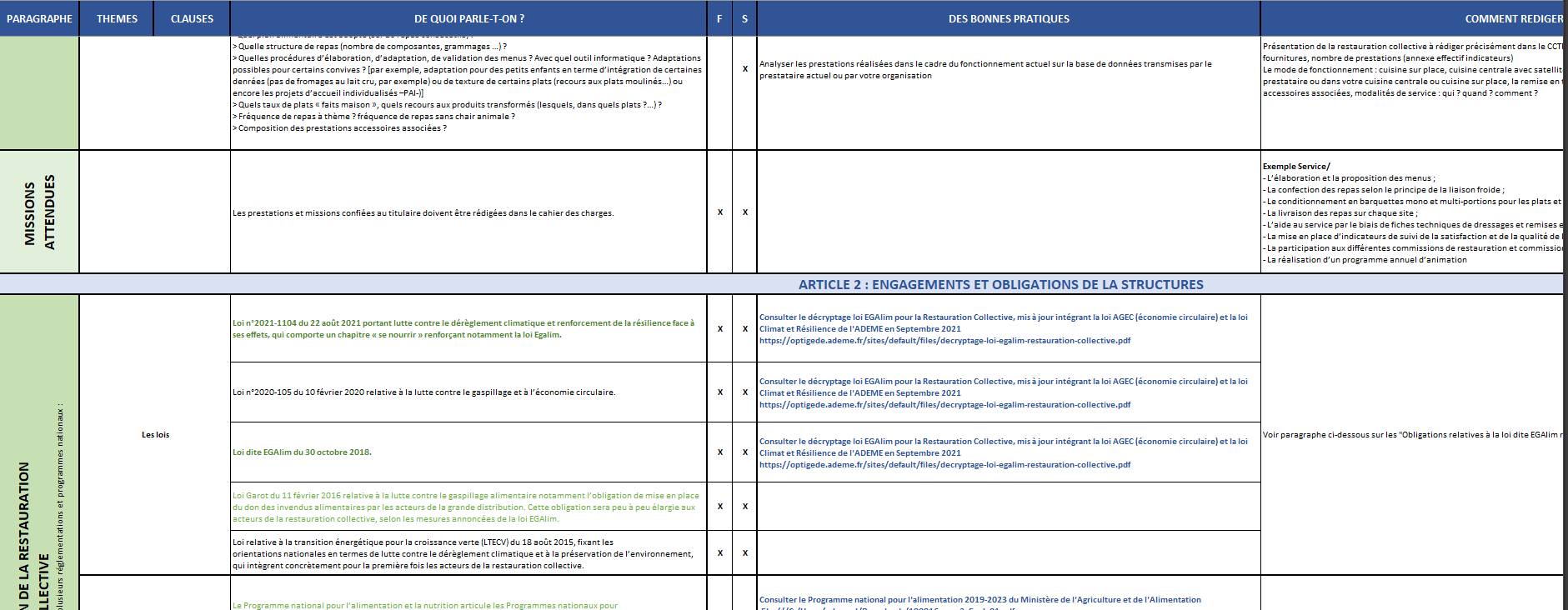 Quels contenus ?
Dans le carnet de contacts :

Compilations des différents acteurs clés pour la mise en œuvre de votre projet ;

Identification des acteurs consolidés du territoire de la Nouvelle Aquitaine pour réaliser votre sourcing ;

Retours d’expériences pour vous éclairer sur les pratiques effectuées par vos pairs mais aussi pour vous communiquer des contacts pour réaliser votre parangonnage.
Quels contenus ?
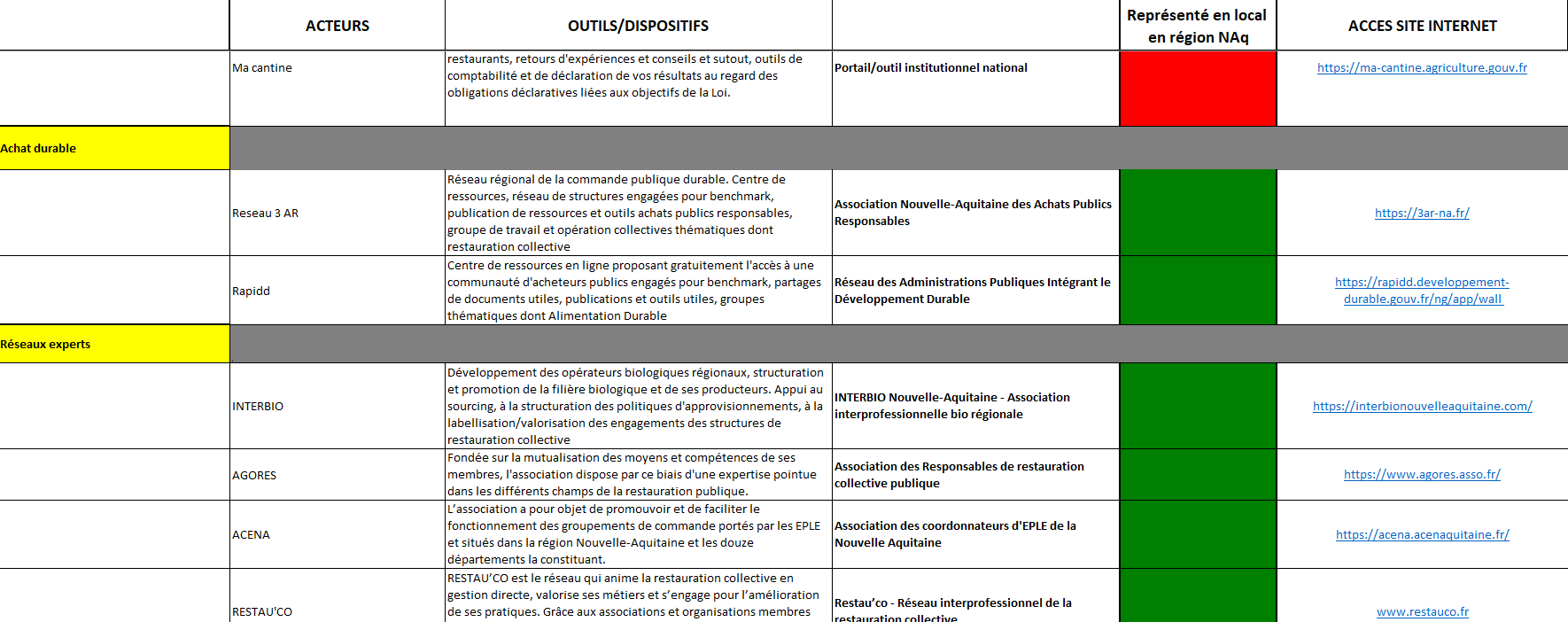 II. UTILISONS CONCRETEMENT LE CLAUSIER
Cas n°1 : prise en main de l’outil
Je débute ! Je dois écrire un DCE, je ne sais pas comment m’y prendre

Comment télécharger le clausier ?
https://3ar-na.fr/documents/clausier-regional-egalim/

Consulter la notice pour comprendre la structuration du clausier

Les outils d’aide à la rédaction : « l’essence même du dossier de consultation » - par article sur 3 pièces de marché – distinction Fournitures et Prestations 
RC 
CCAP 
CCTP

Ce que vous ne trouverez pas et que vous devrez intégrer à votre DCE :
AE
BPU
DQE
Et toute annexe qui pourra intéresser les opérateurs économiques (par ex. délibération ou plan d’action de la collectivité)
[Speaker Notes: Présenter le carnet d’adresses]
Cas n°2 : en amont de la rédaction
Le marché de la collectivité arrive à échéance dans 6 mois, je réussis la phase de définition des besoins

> Utiliser le document « carnet d’adresses » pour identifier les acteurs clés qui pourront vous aider pour votre benchmark et votre sourcing
[Speaker Notes: Présenter le carnet d’adresses]
Cas n°3 : réglementation
Je dois actualiser mon DCE, en conformité avec les actualités réglementaires

Comment identifier les clauses réglementaires obligatoires sur l’outil ?

Focus sur le CCTP du clausier

	À retenir : Clauses EGALIM = clauses rédigées en vert
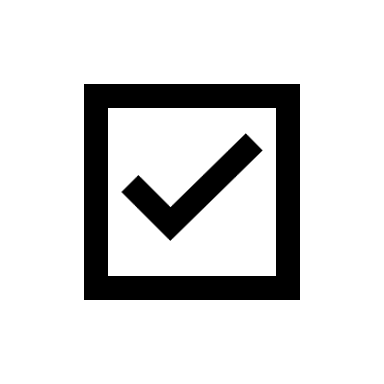 [Speaker Notes: Présenter le carnet d’adresses]
Cas n°4 : comprendre les clauses
Je souhaite utiliser le clausier pour la rédaction de certaines clauses
Exemple 1 : conditions d’exécution pour un marché de prestation // CCTP
Gaspillage alimentaire
Suppression du plastique

Exemple 2 : spécifications techniques pour un marché de fournitures // CCTP
Lot viande de bœuf : labels de qualité
Lot Fruits et légumes : s’appuyer sur les ST pour soutenir les territoires

Exemple 3 : critères // RC
Exemple d’un critère dédié à l’atteinte des objectifs EGALIM

Exemple 4 : suivi d’exécution // CCAP
Bilans et statistiques
[Speaker Notes: Présenter le carnet d’adresses]
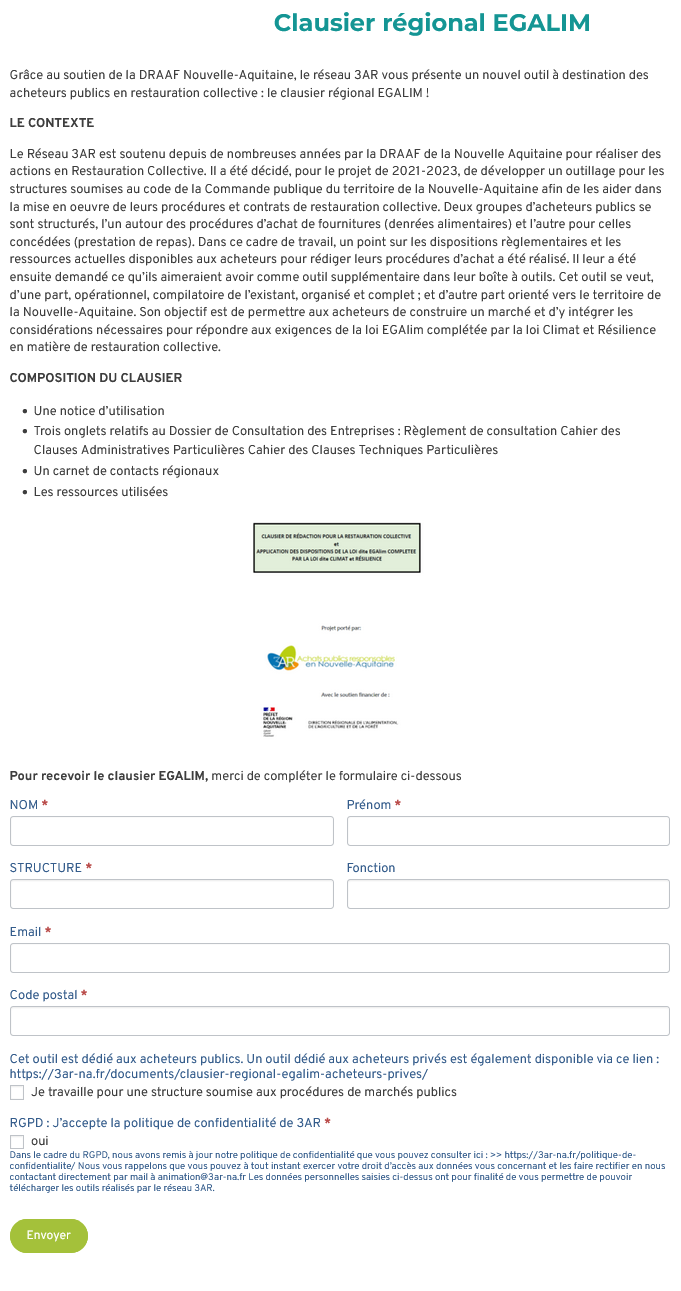 A vous !Téléchargez le clausier sur le site de 3AR :https://3ar-na.fr/documents/clausier-regional-egalim/
LES APPROVISIONNEMENTS EUREST POUR LE RIA D’ANGOULEME
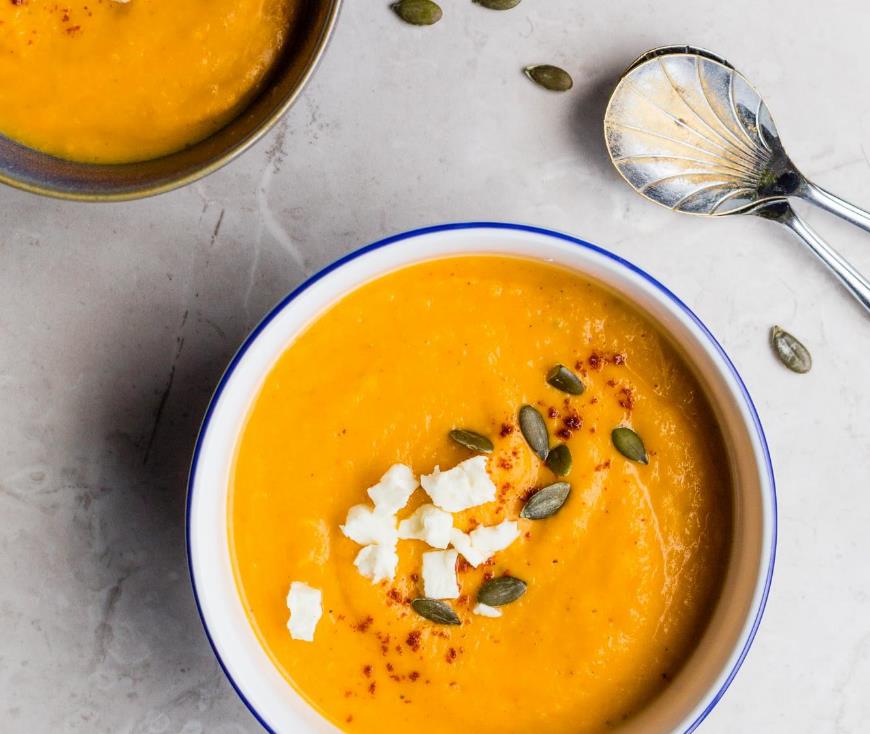 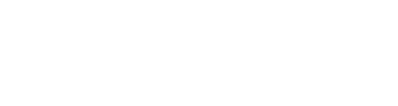 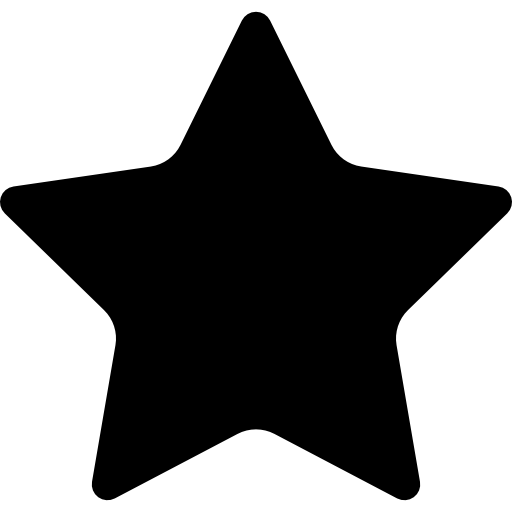 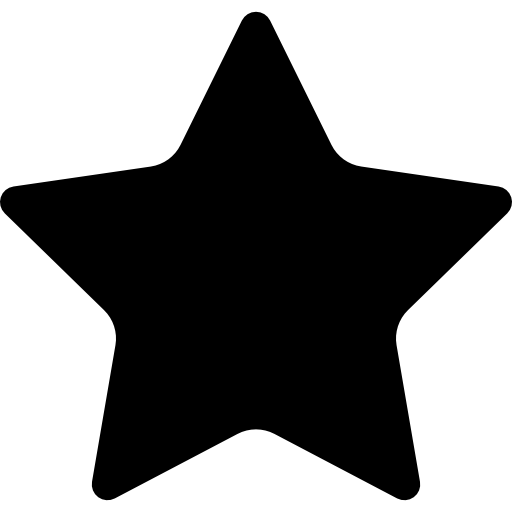 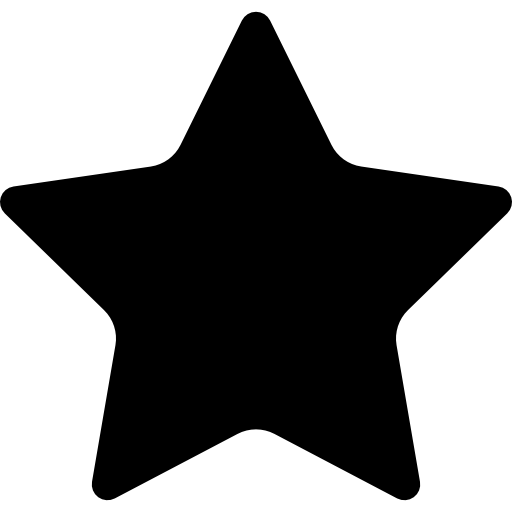 20
LES APPROVISIONNEMENTS
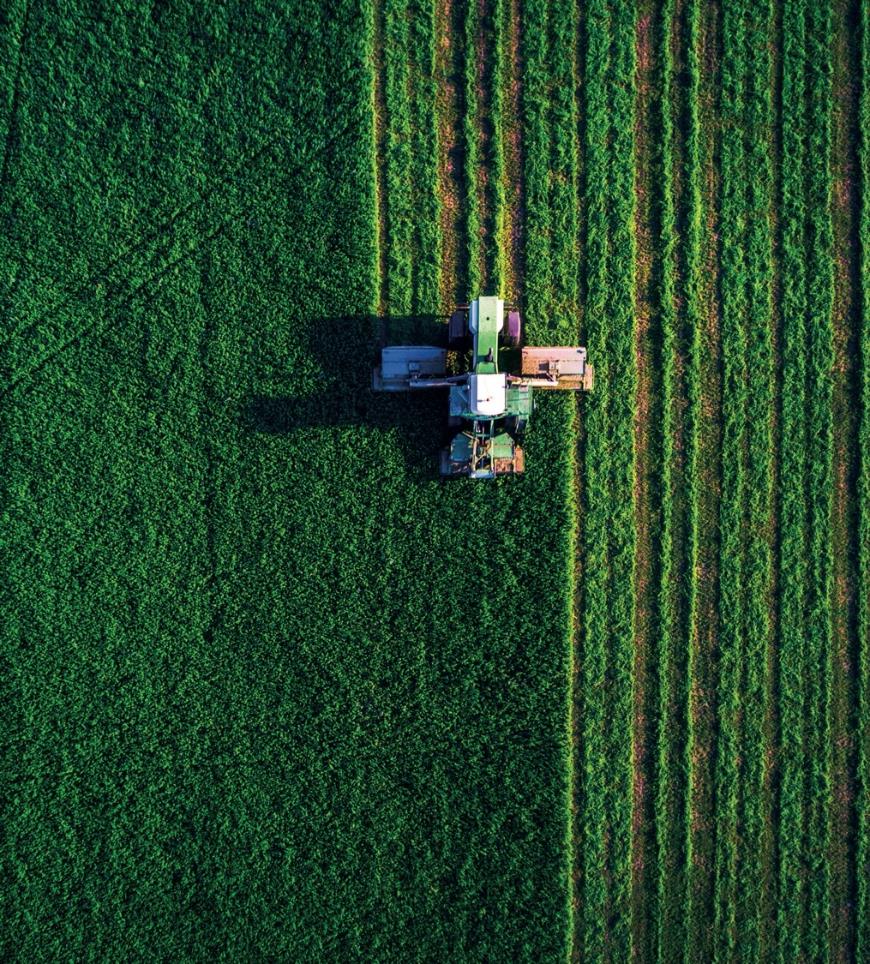 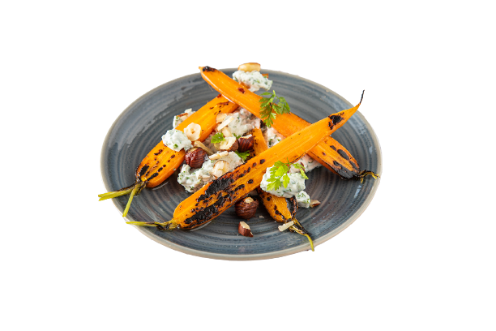 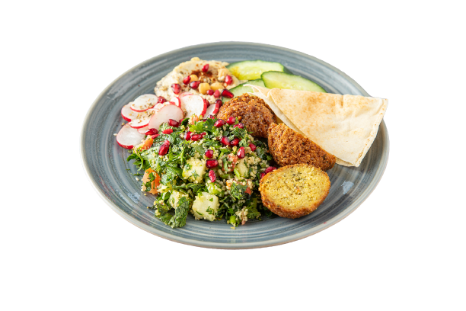 AGRICULTURE BIOLOGIQUE
LES PINCIPAUX ACHATS ISSUS DE L’AGRICULTURE BIOLOGIQUE
25% de nos achats en 2022
Porc de Bretagne 
Volailles du Poitou Charentes 
Bœuf 
Œufs 
Fromage blanc 
Féculents (riz, pâtes, semoule, boulgour, polenta…)
Compote 
Fruits & Légumes
21
Document confidentiel, propriété de Compass Group France
Merci de votre attention